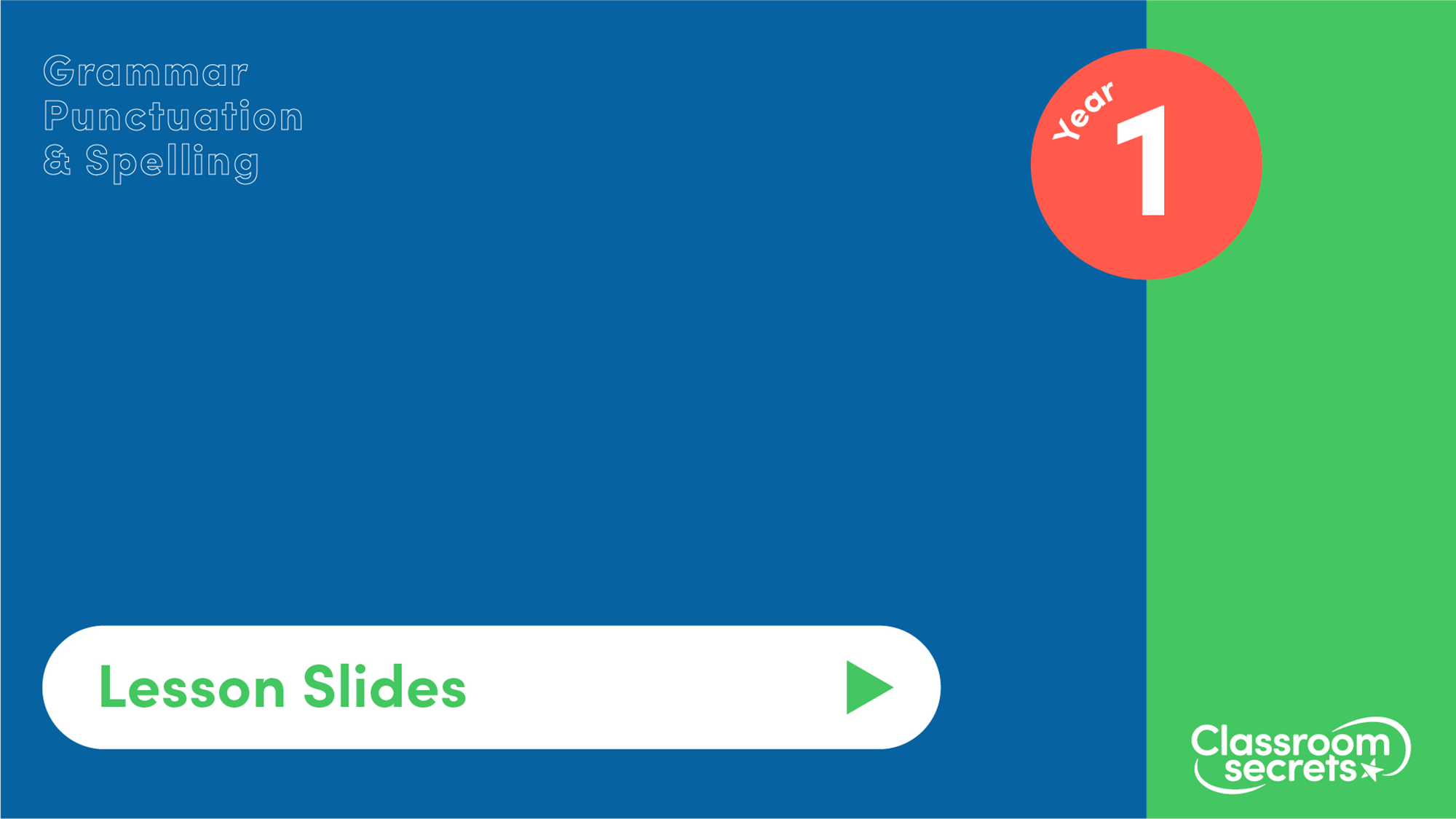 Singular and Plural
Single Nouns
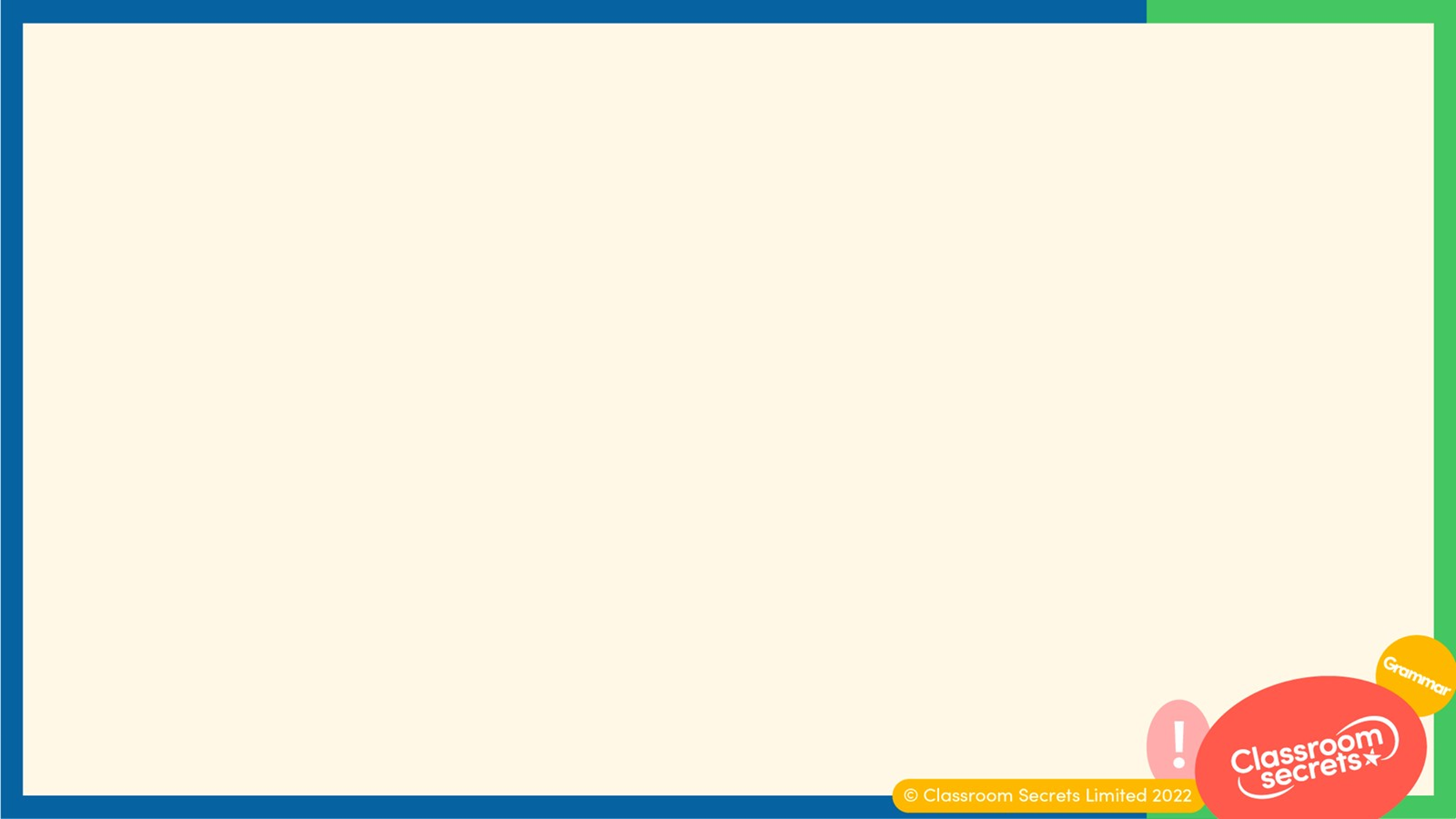 Key Information
A noun is a naming word. It is the name of a person, animal, place or thing. For example: Lucy, mum, school, book

A common noun is a naming word that is used for a person, animal, place or thing that doesn't have a specific name. It does not start with a capital letter. For example: book, dog, classroom, brother 

A proper noun is a specific name for a person, place or thing. It always starts with a capital letter. For example: John, Spain, Friday  

Singular is when there is one of whatever is being named. For example: bus
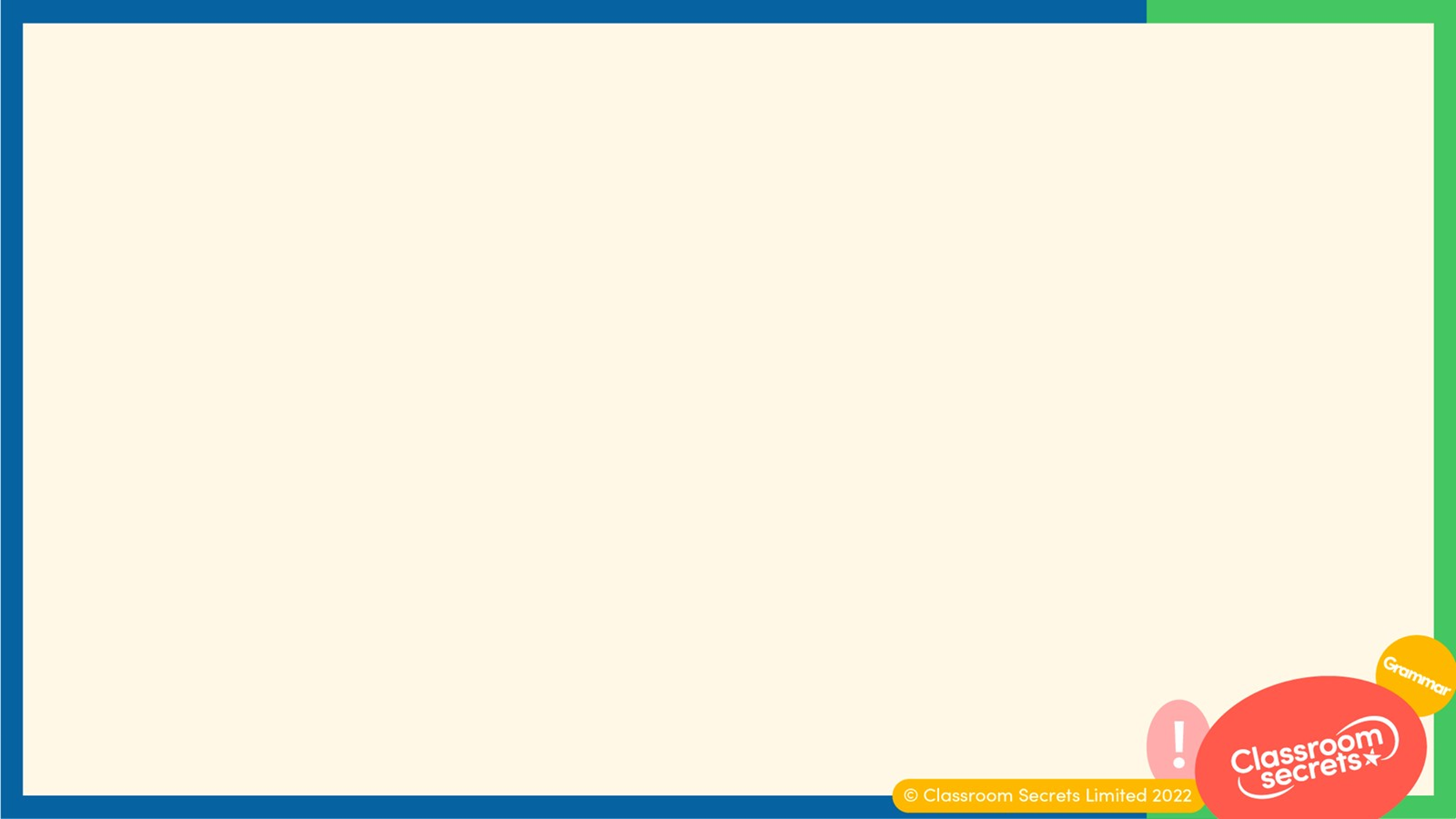 Let’s start with a question about nouns, which is linked to the new learning later in this lesson.
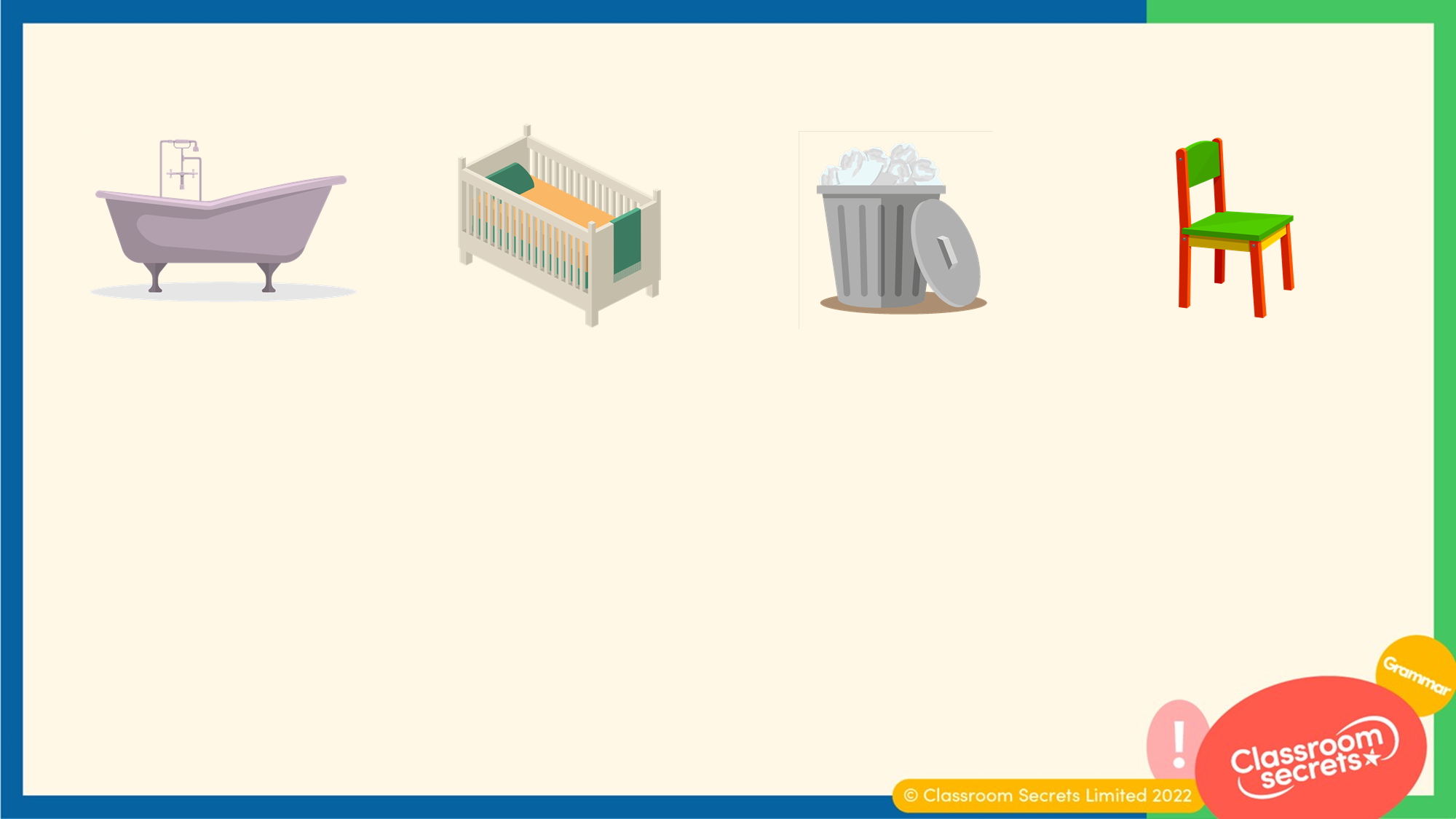 Match each image to the correct noun to find the odd one out.
boat
bath
cot
chair
bin
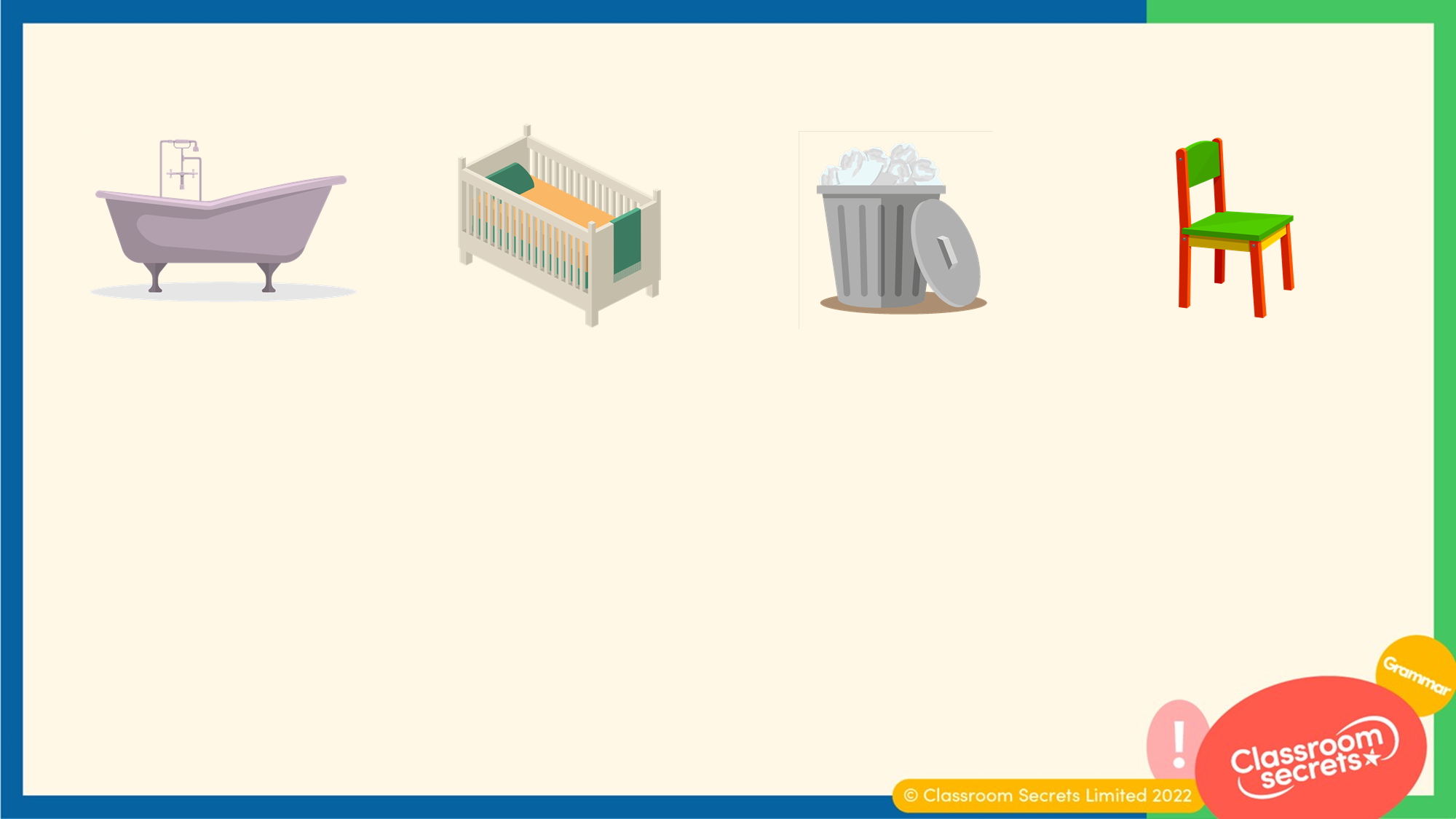 Match each image to the correct noun to find the odd one out.
boat
bath
cot
chair
bin
‘Boat’ is the odd one out.
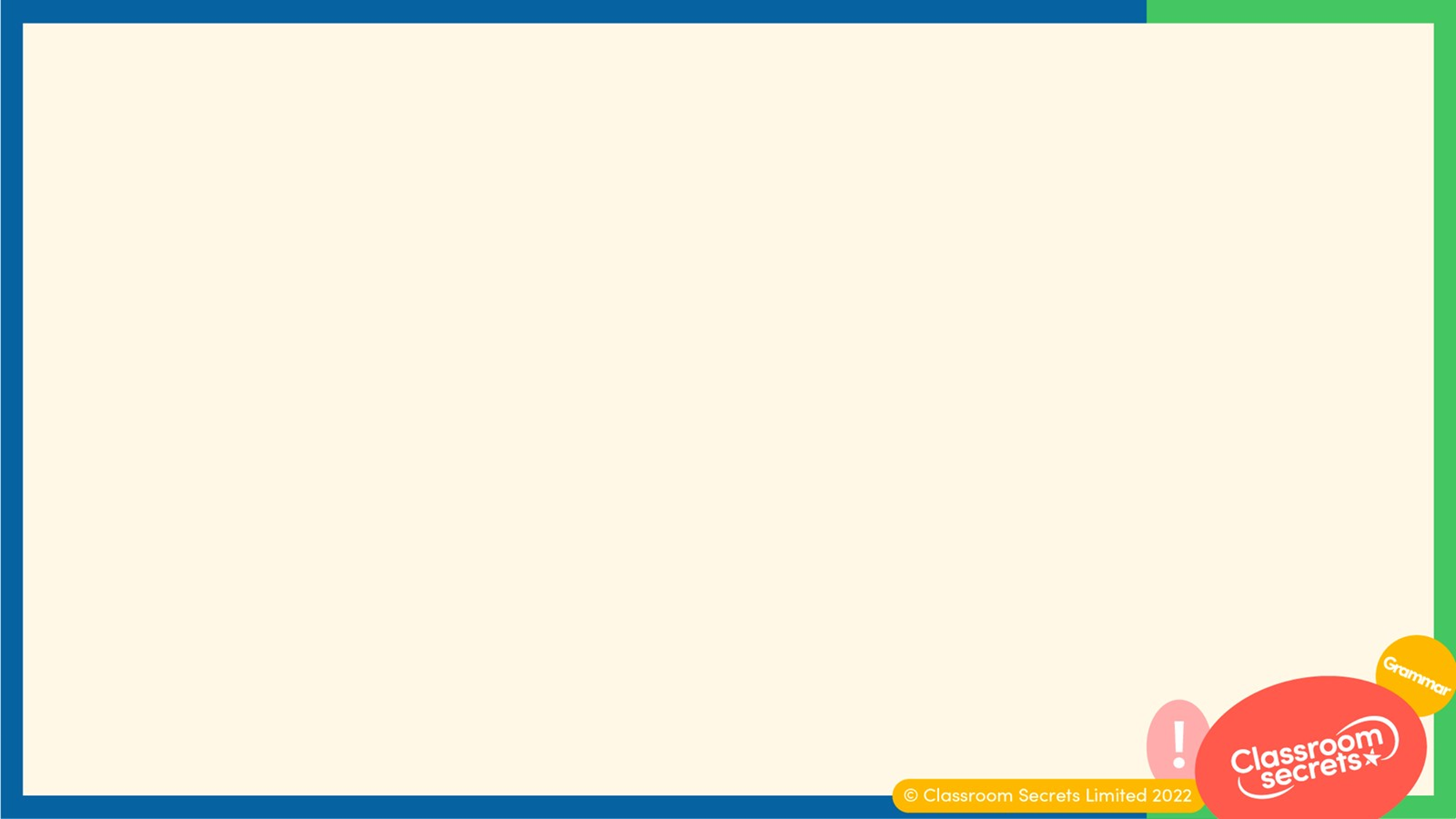 Now that we are ready to move on, we can learn about singular nouns.
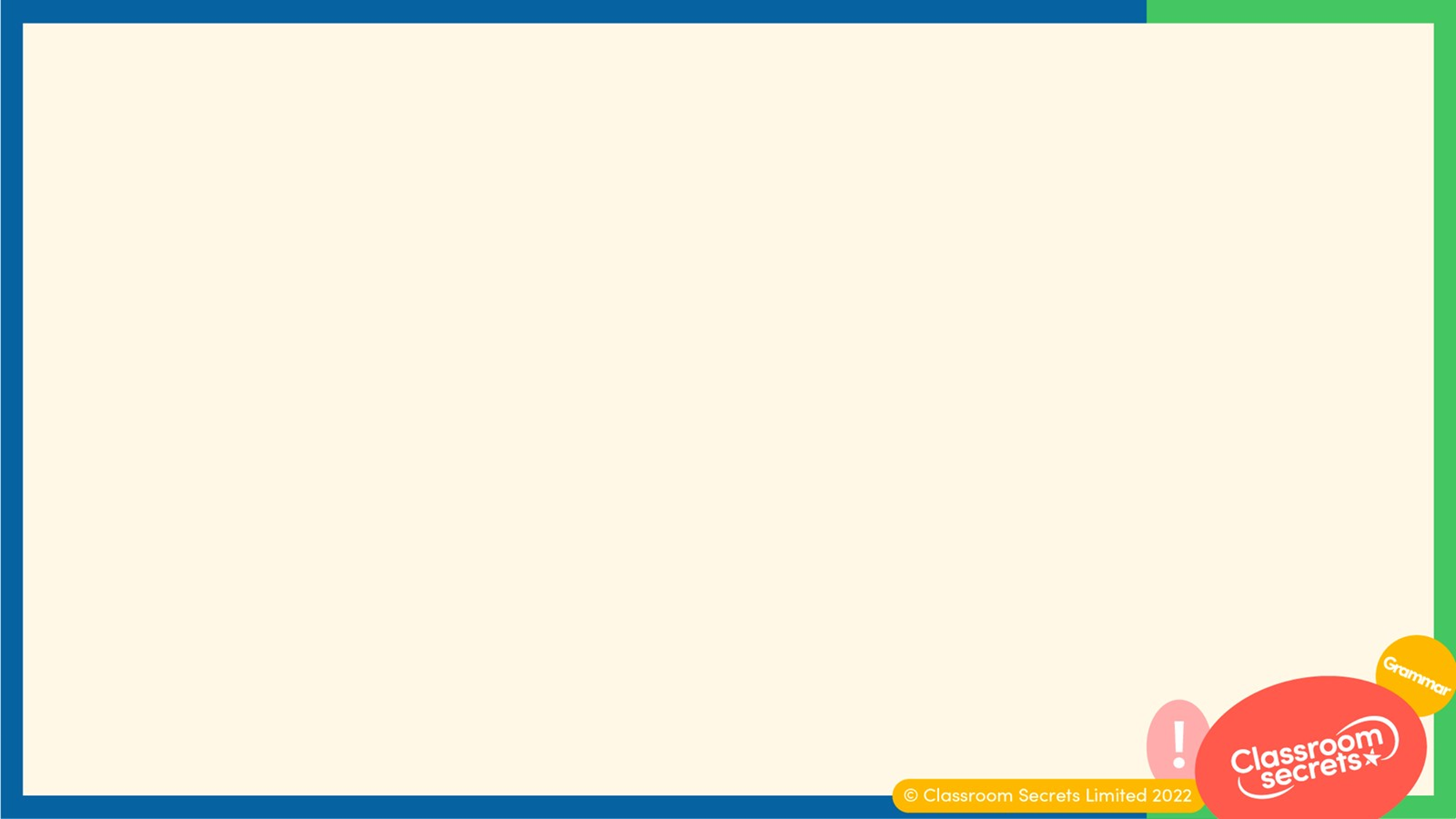 A common noun is a naming word for a type of person, animal, place or thing.
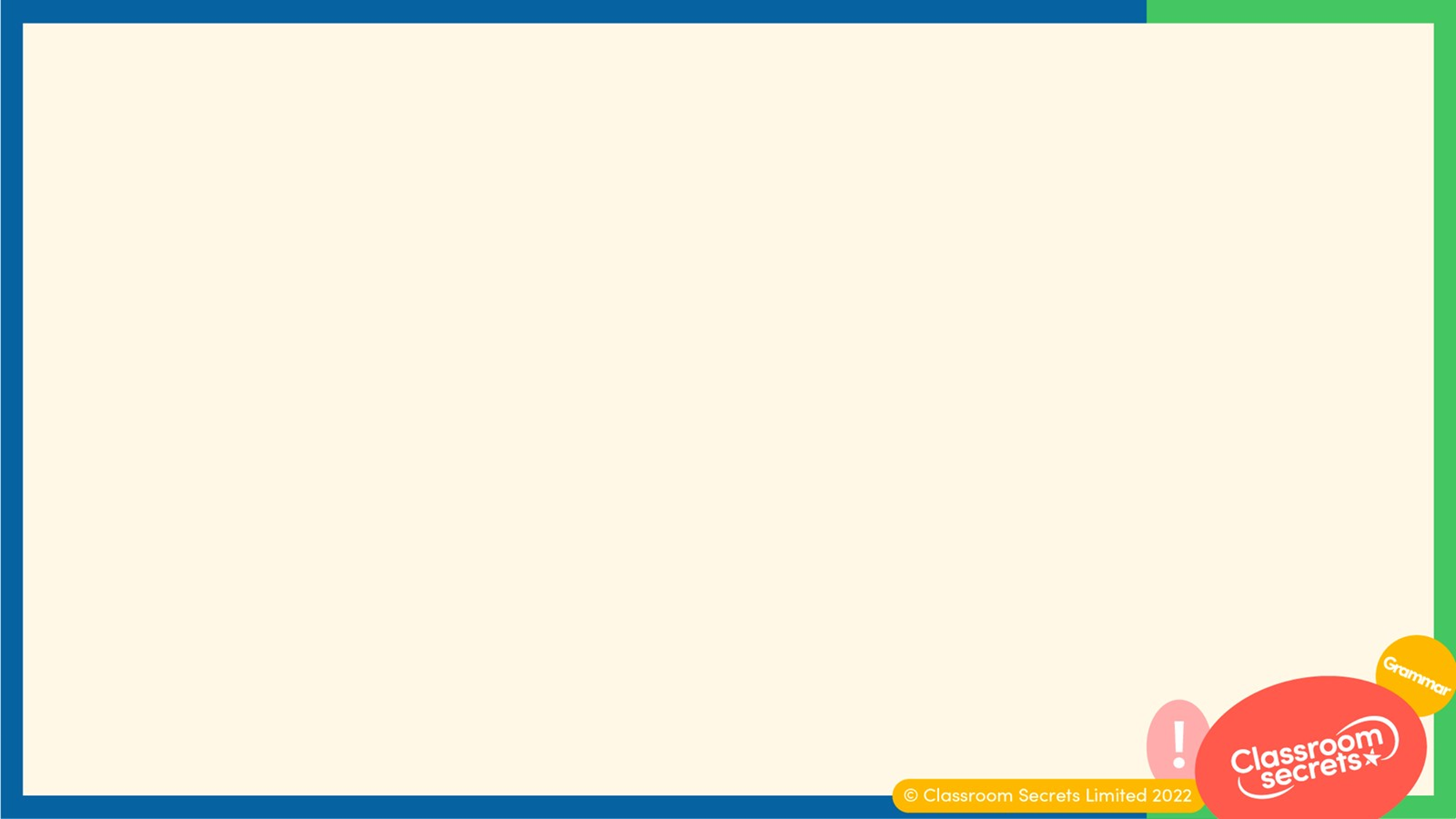 A proper noun is the specific name of a particular person, animal, place or thing.
Proper nouns begin with capital letters.
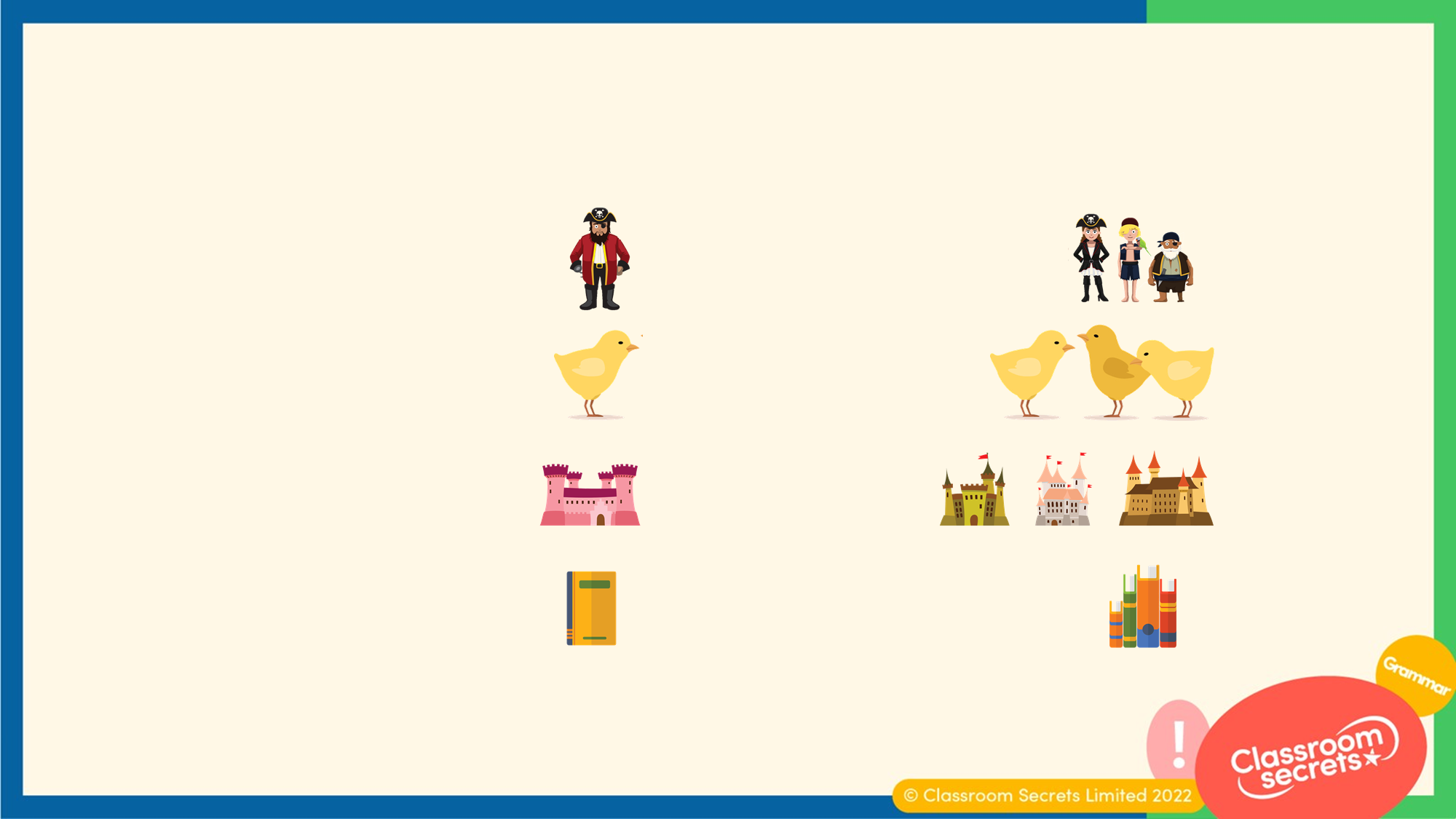 A singular noun is a naming word for one person, animal, place or thing.
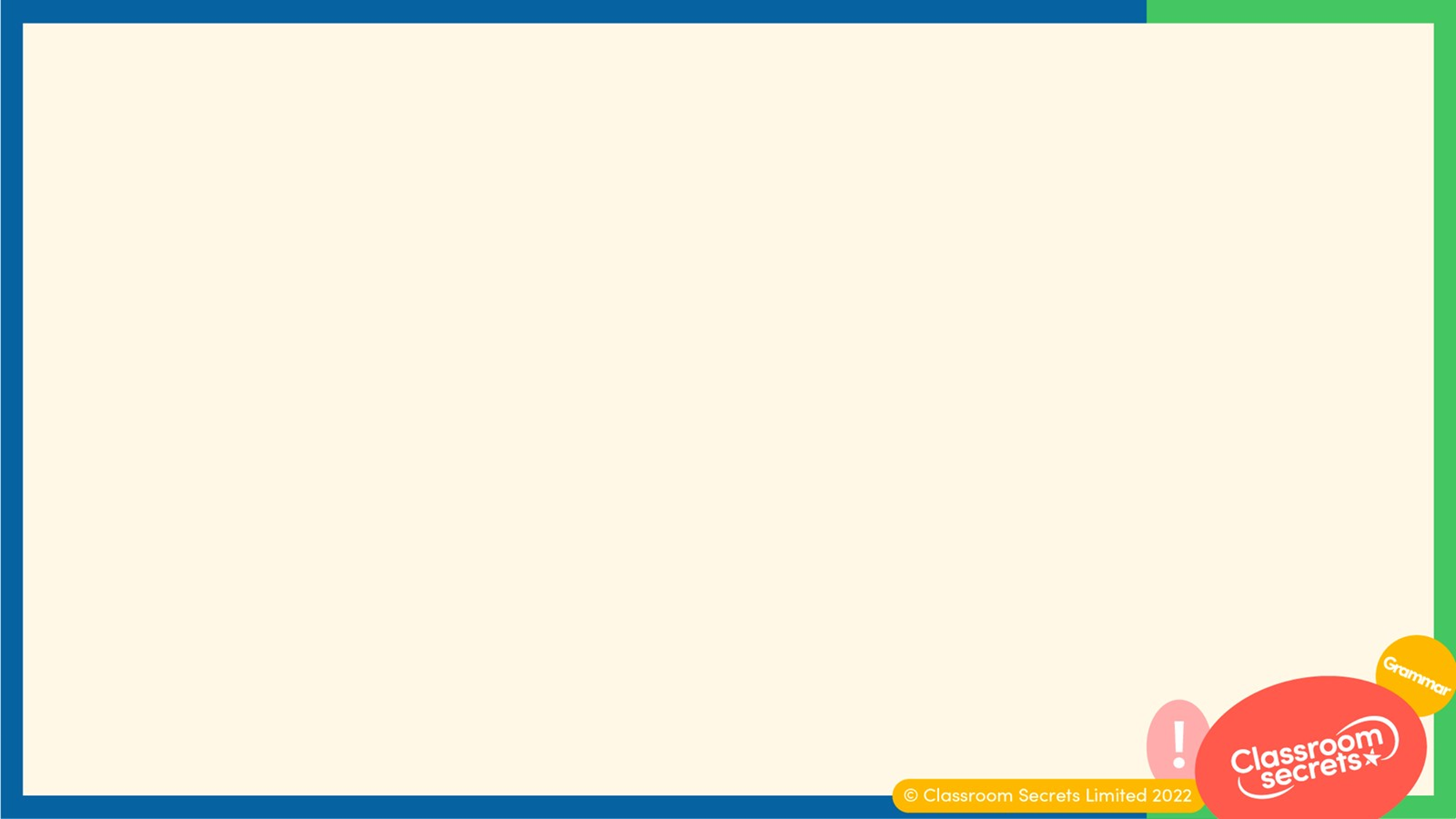 Proper nouns can also be singular.
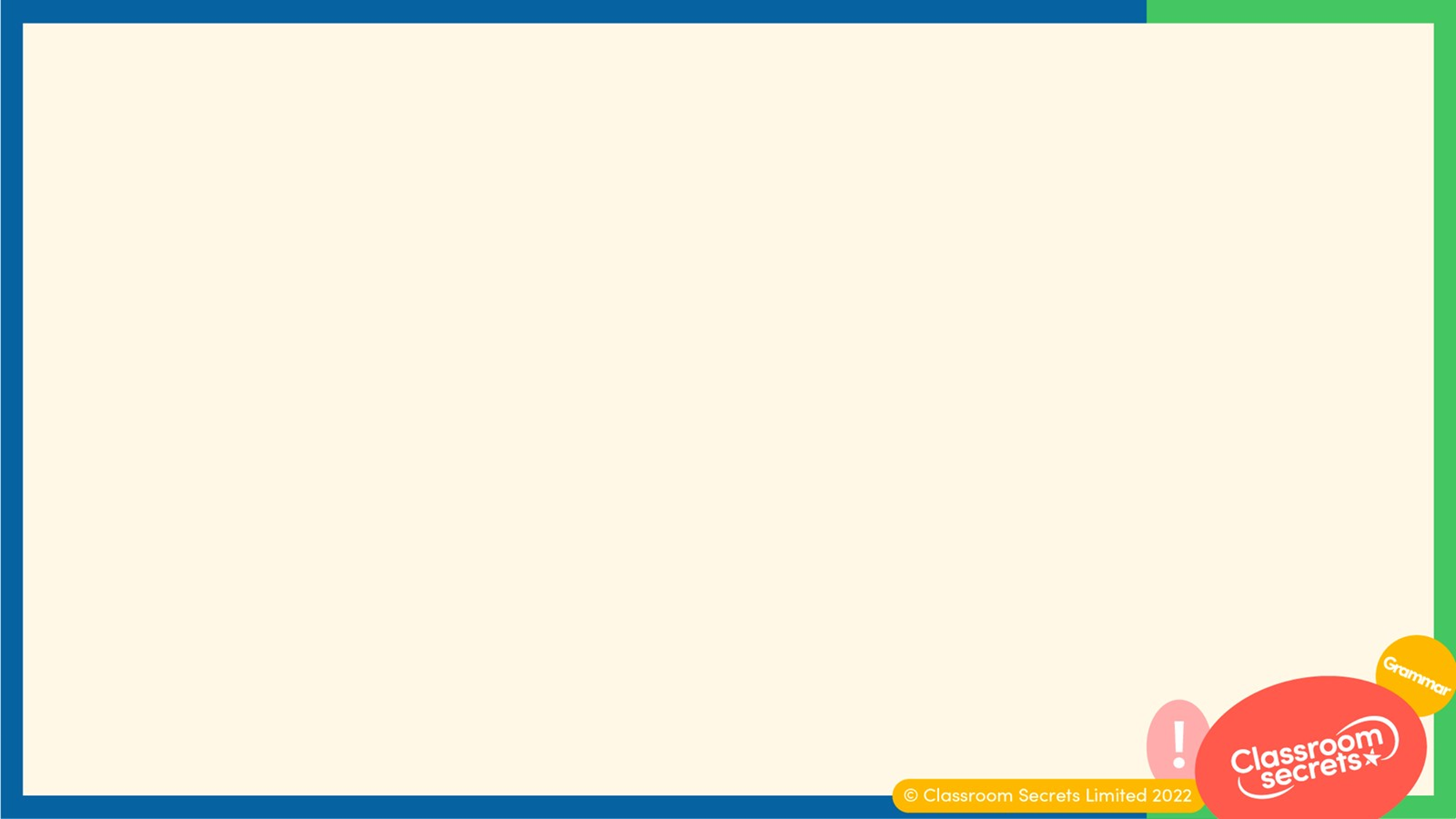 Join 3 singular nouns to make a straight line.
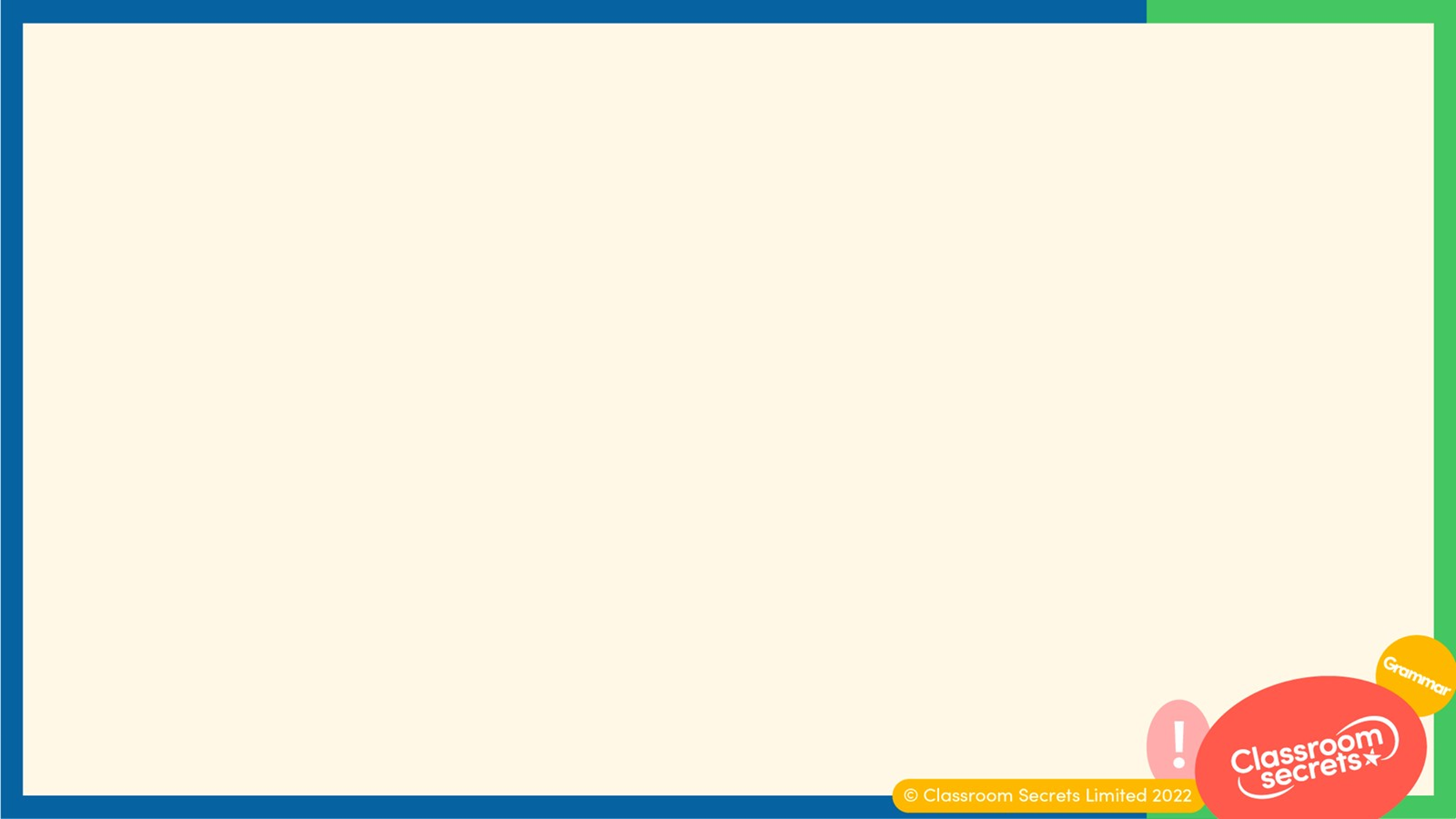 Join 3 singular nouns to make a straight line.
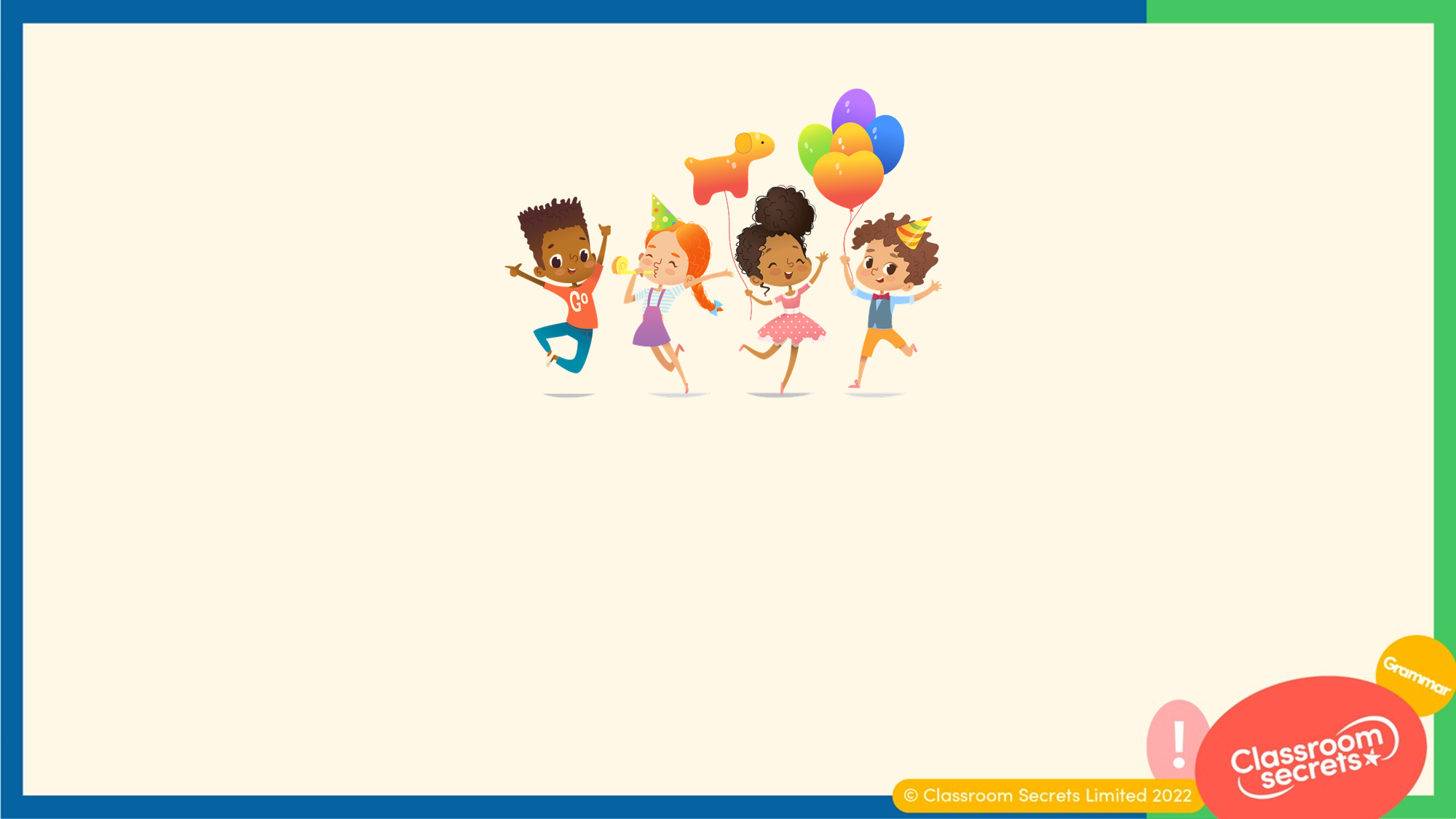 Underline the singular nouns in the sentence below.
Ben went to a party on Saturday with his friends.
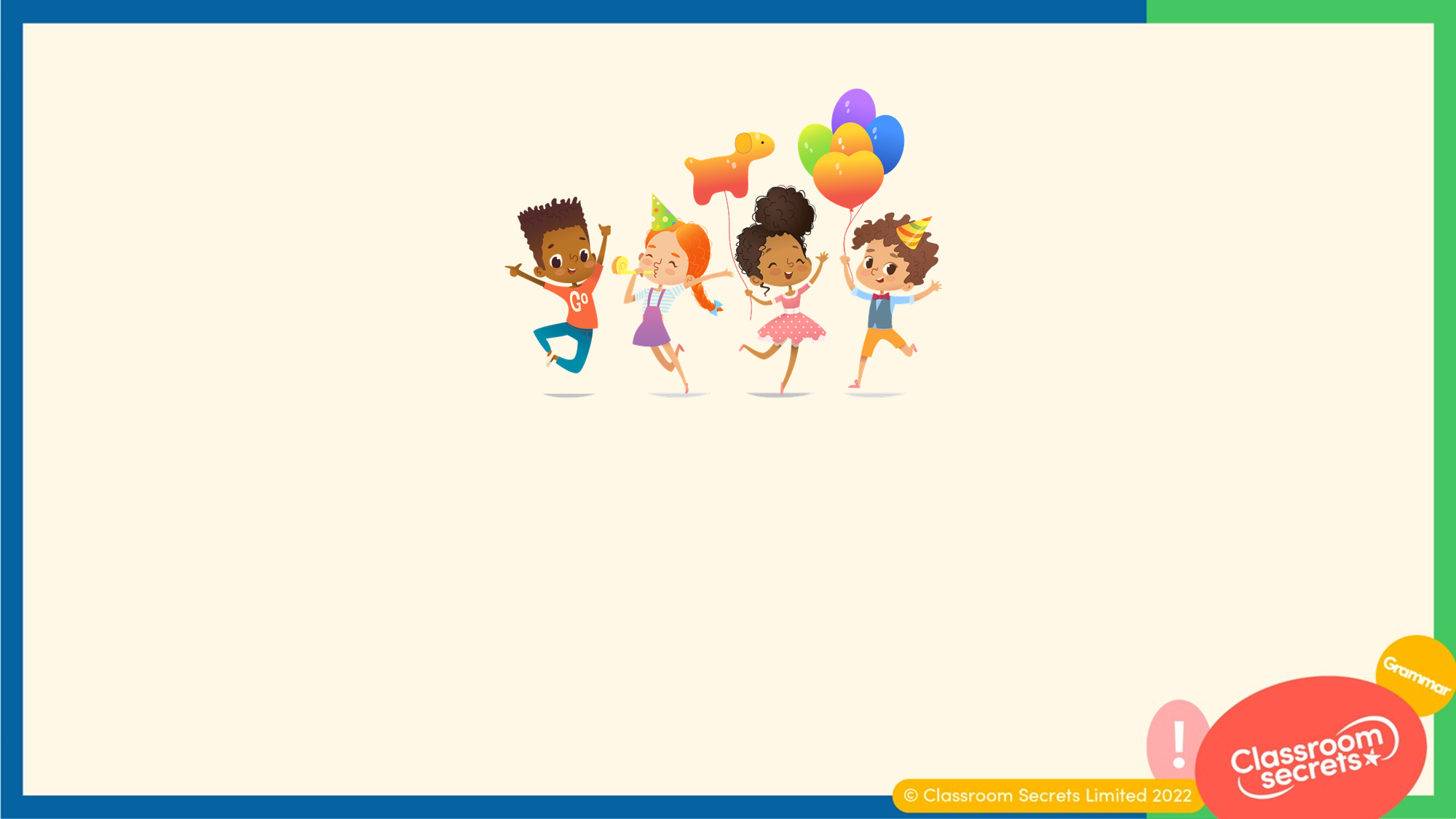 Underline the singular nouns in the sentence below.
Ben went to a party on Saturday with his friends.
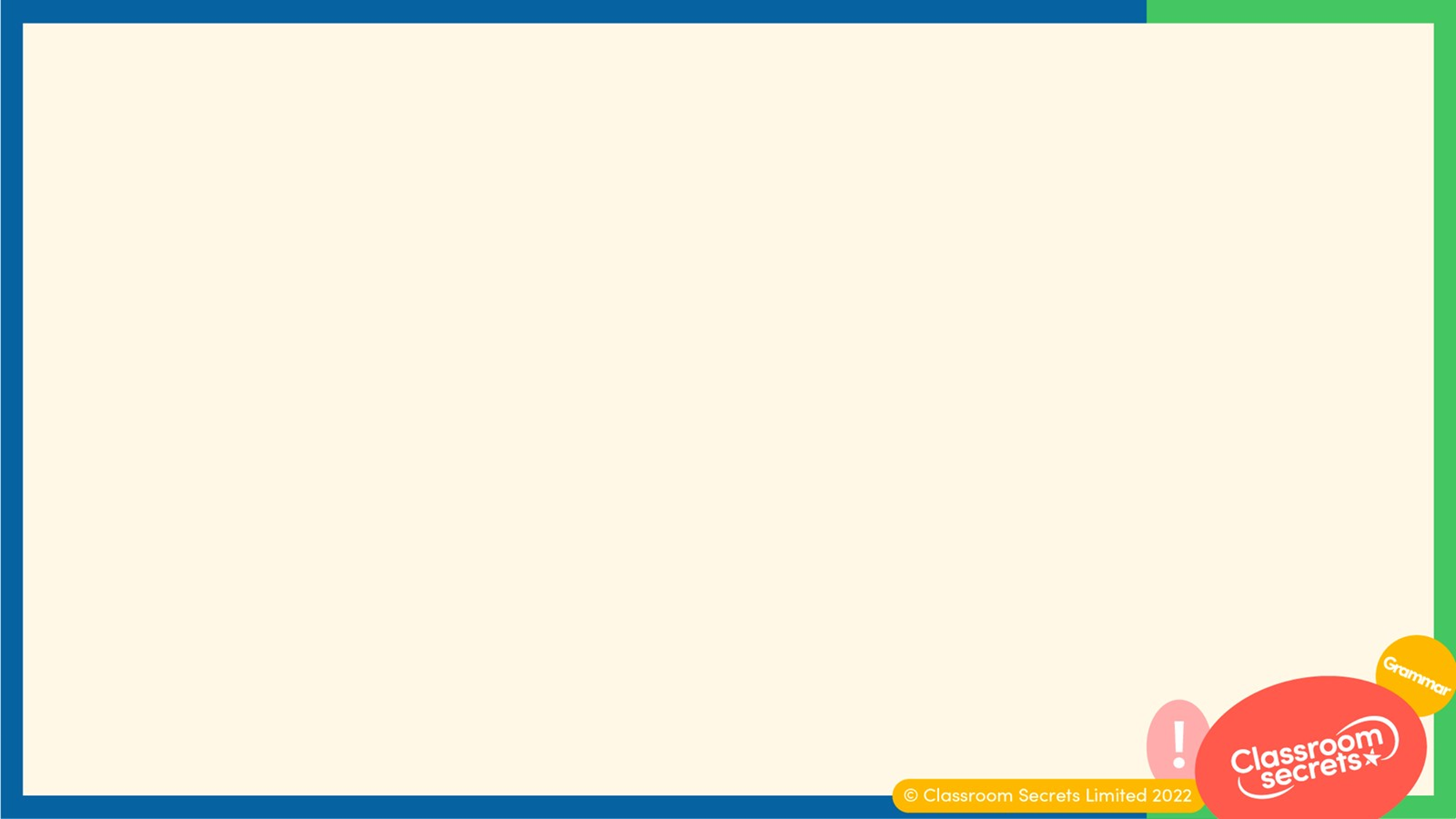 Now that we have learnt about singular nouns, let’s apply our learning to some application and reasoning questions.
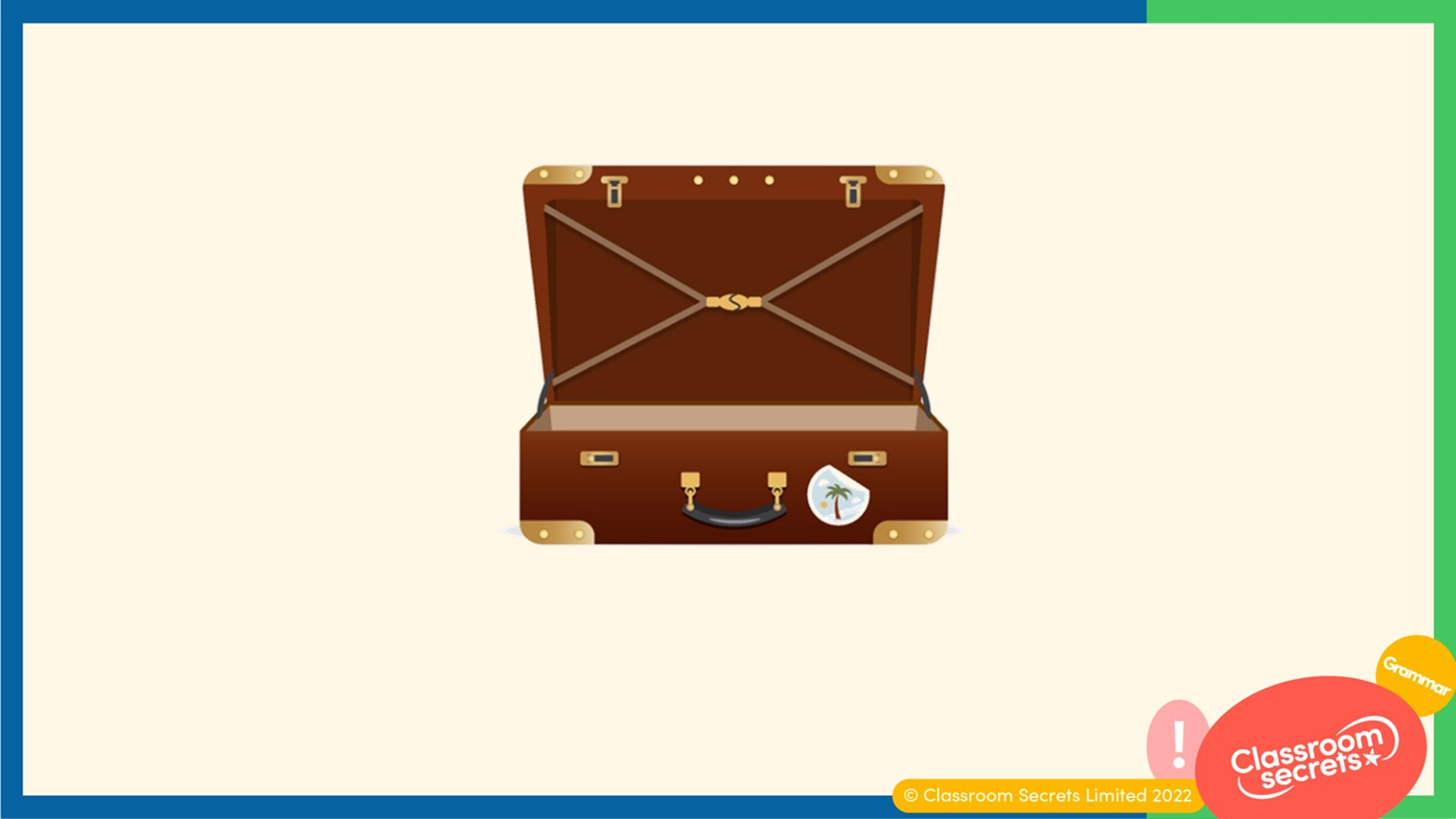 Maddie is packing her suitcase for a holiday. She is only allowed to pack one of each item. List 3 items she might pack.
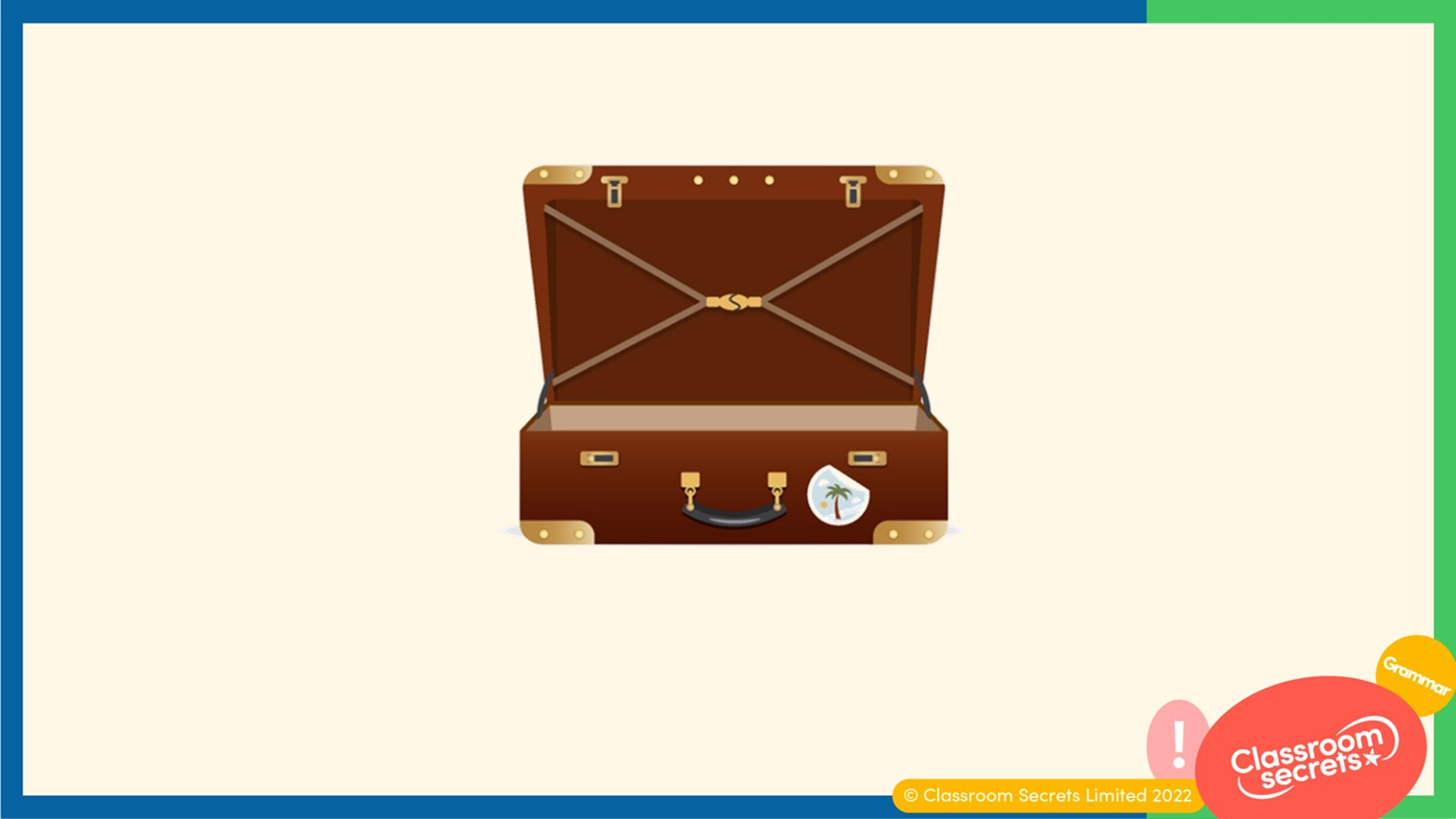 Maddie is packing her suitcase for a holiday. She is only allowed to pack one of each item. List 3 items she might pack.
Various answers, for example:book, camera, jumper
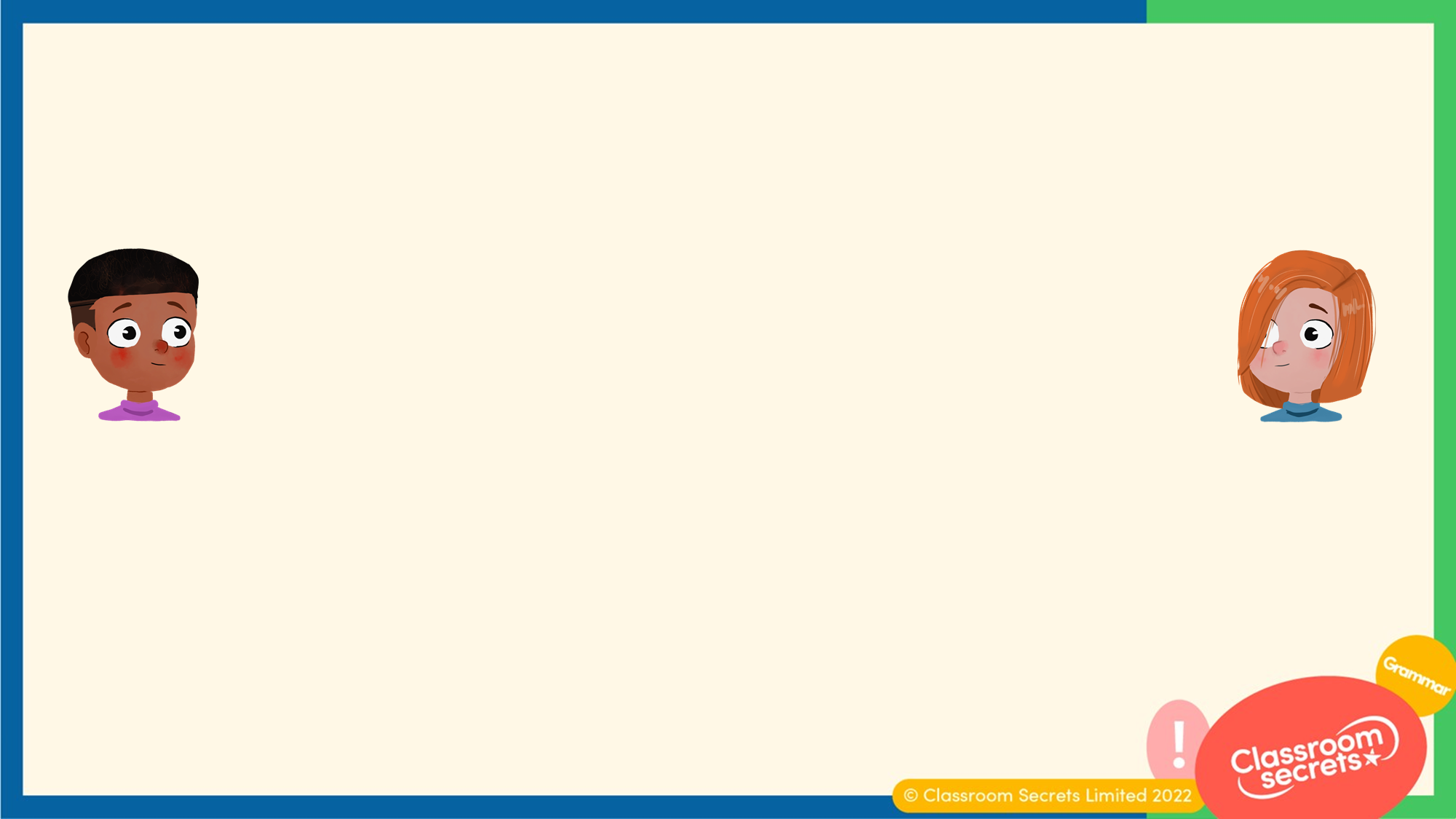 Elliot and Elsie are trying to complete the sentence below.









Who is correct? Explain your answer.
I like to read a                     before I go to sleep.
________________
The missing word is ‘book’.
The missing word is ‘books’.
Elliot
Elsie
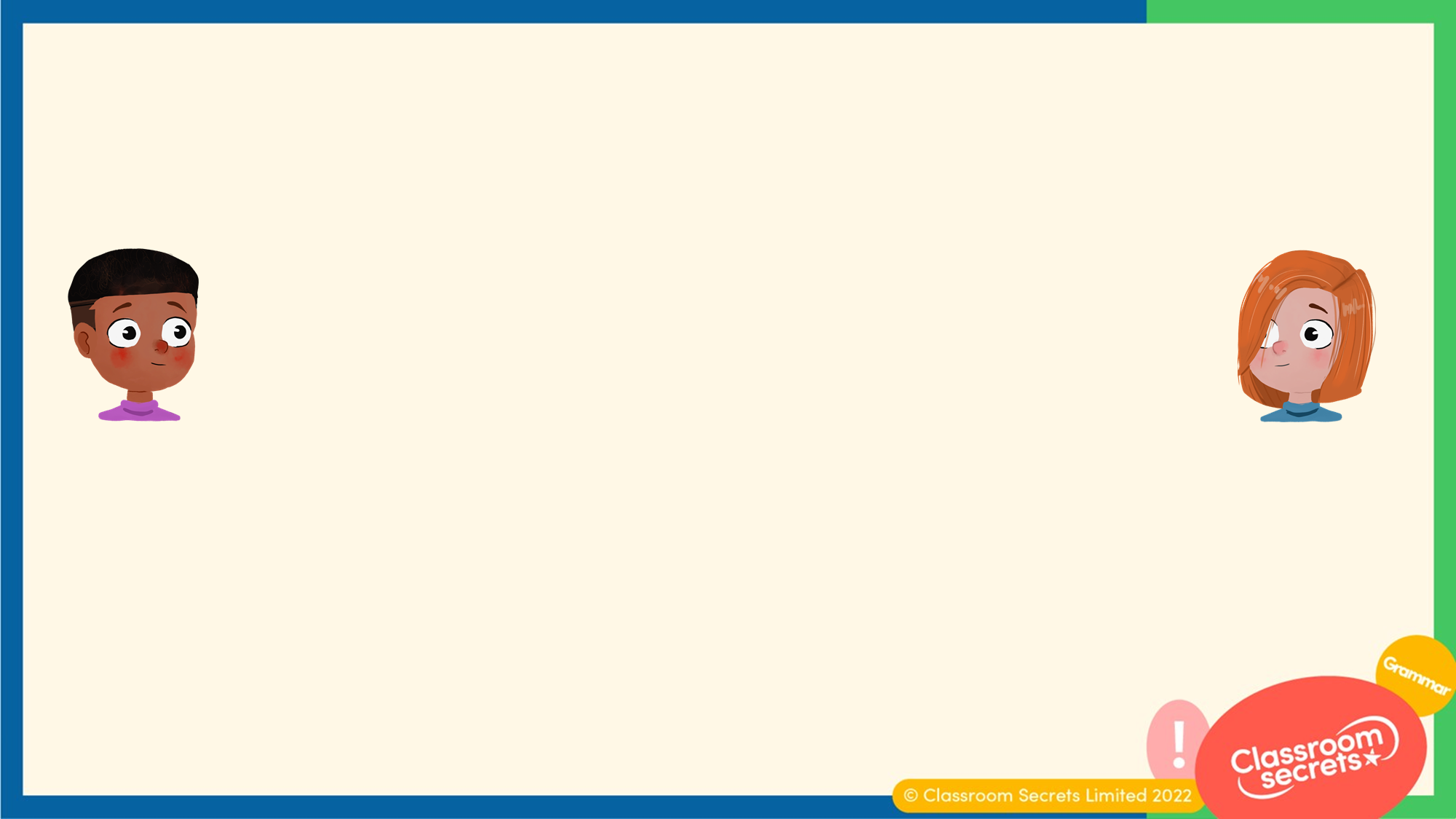 Elliot and Elsie are trying to complete the sentence below.









Who is correct? Explain your answer.

Elliot is correct because...
I like to read a                     before I go to sleep.
________________
The missing word is ‘book’.
The missing word is ‘books’.
Elliot
Elsie
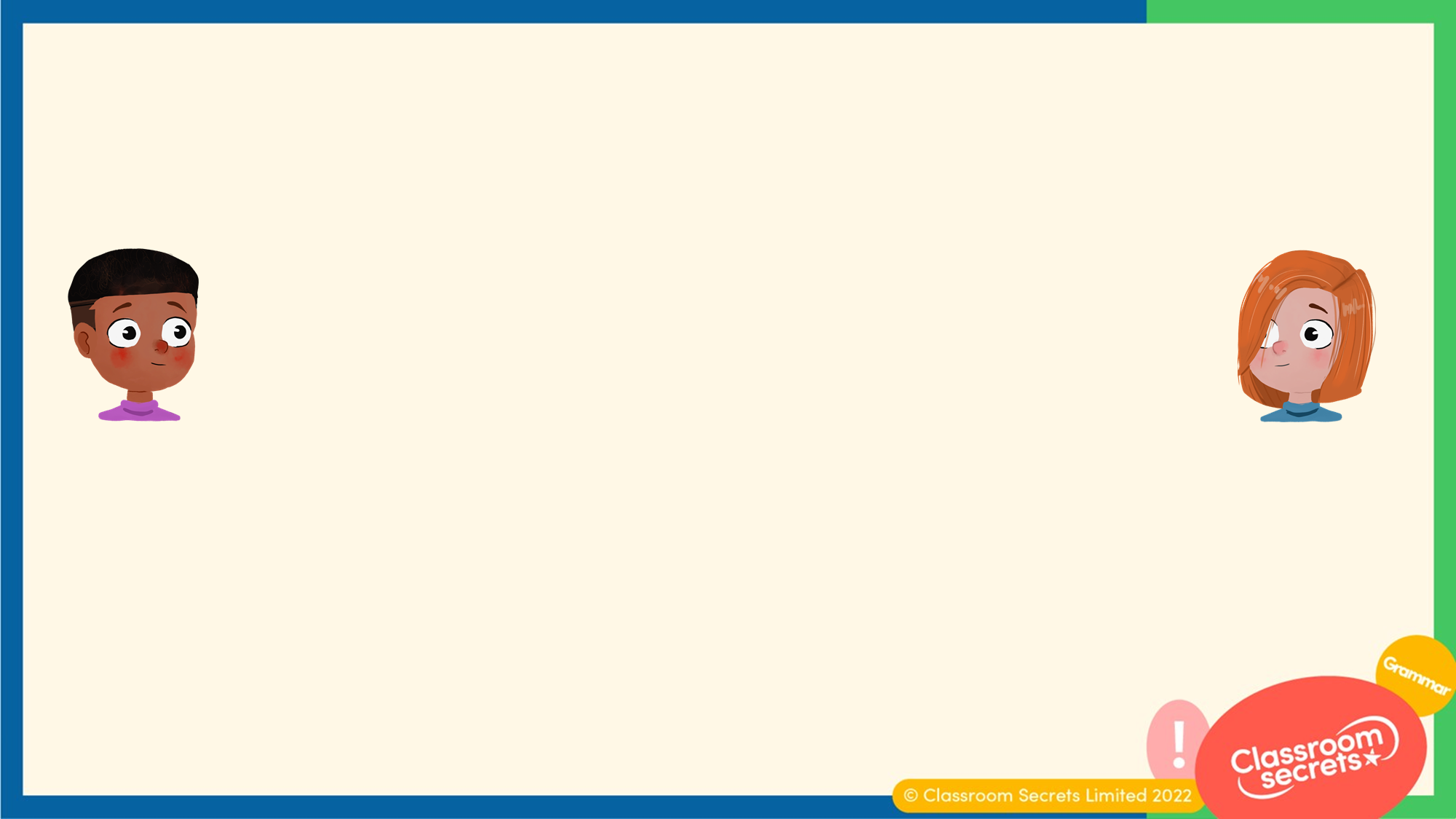 Elliot and Elsie are trying to complete the sentence below.









Who is correct? Explain your answer.

Elliot is correct because the word ‘a’ shows that a singular noun is needed in this sentence. ‘Book’ is a singular noun.
I like to read a                     before I go to sleep.
________________
The missing word is ‘book’.
The missing word is ‘books’.
Elliot
Elsie
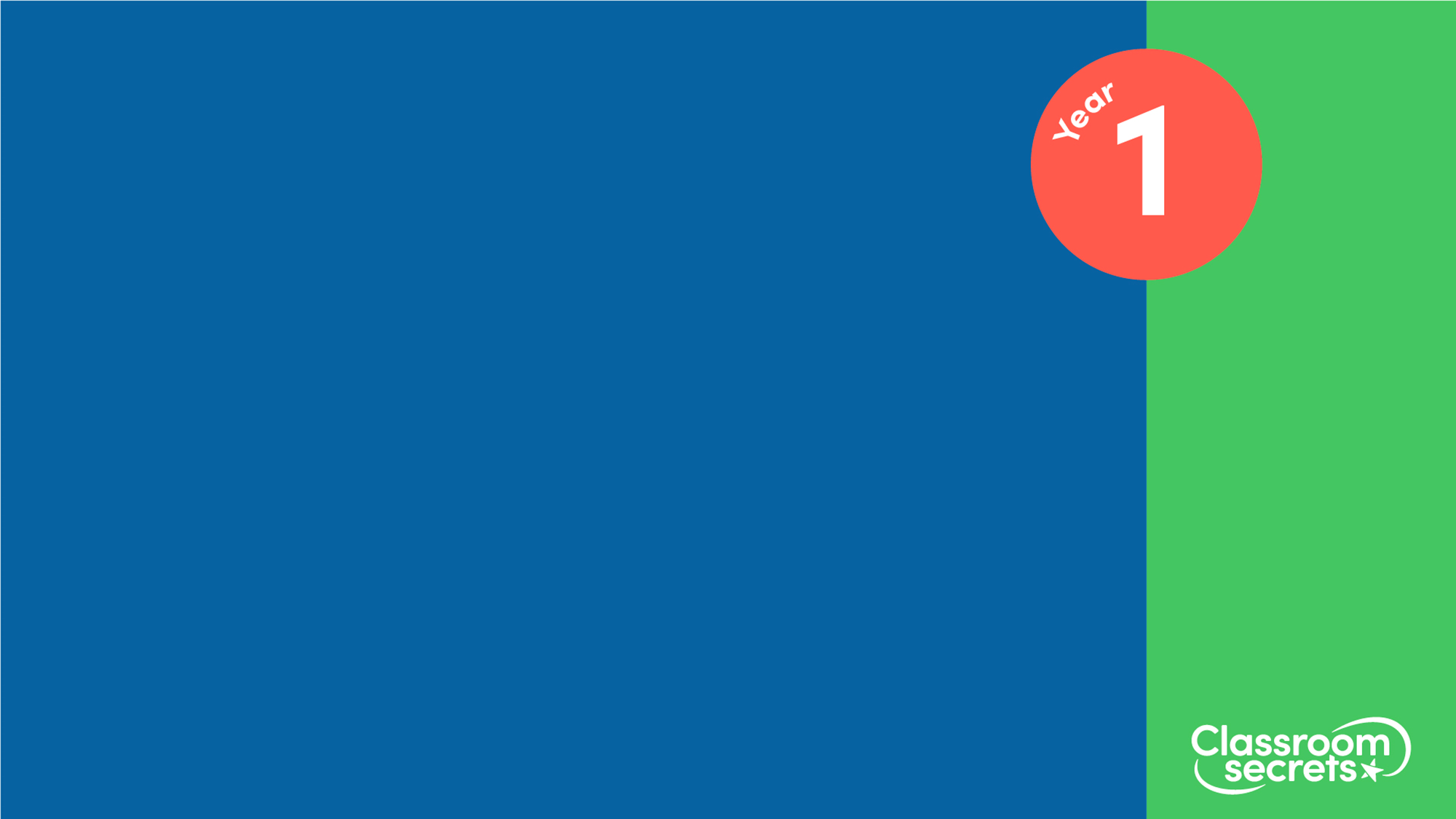 You’re ready to progress!
Now apply your learning by trying some questions.
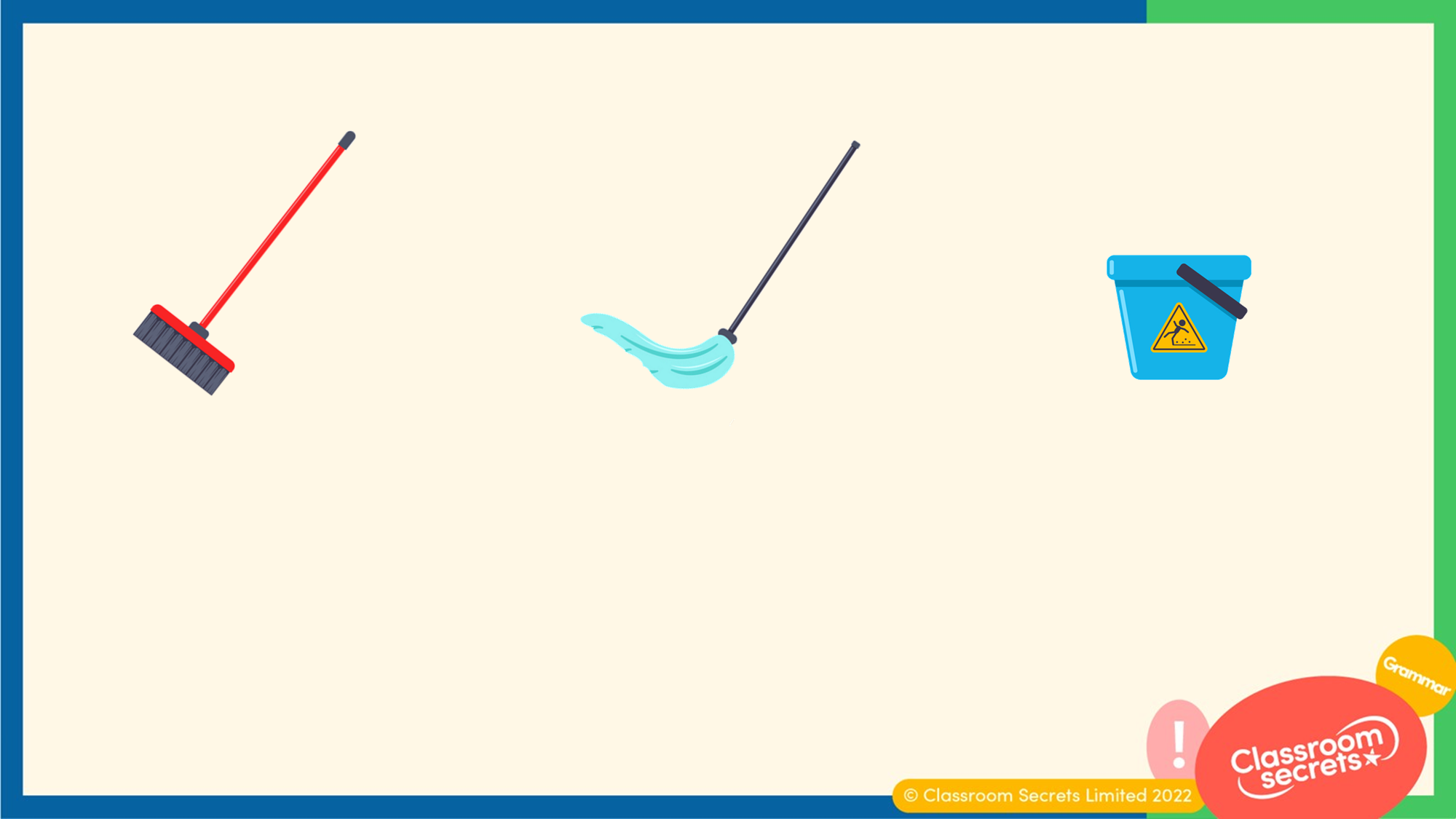 Match each picture to the correct singular noun.
Varied Fluency 1
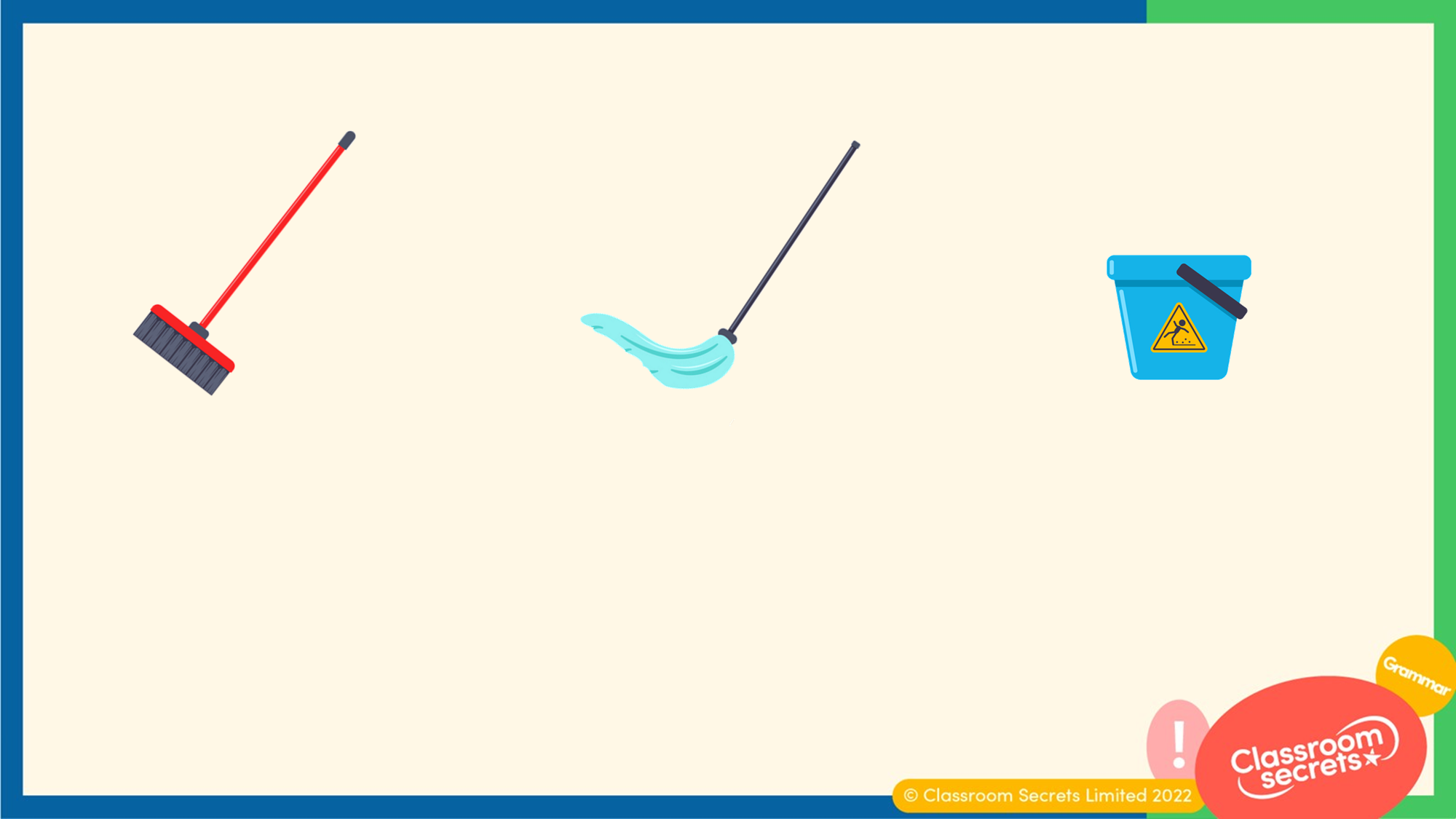 Match each picture to the correct singular noun.
Varied Fluency 1
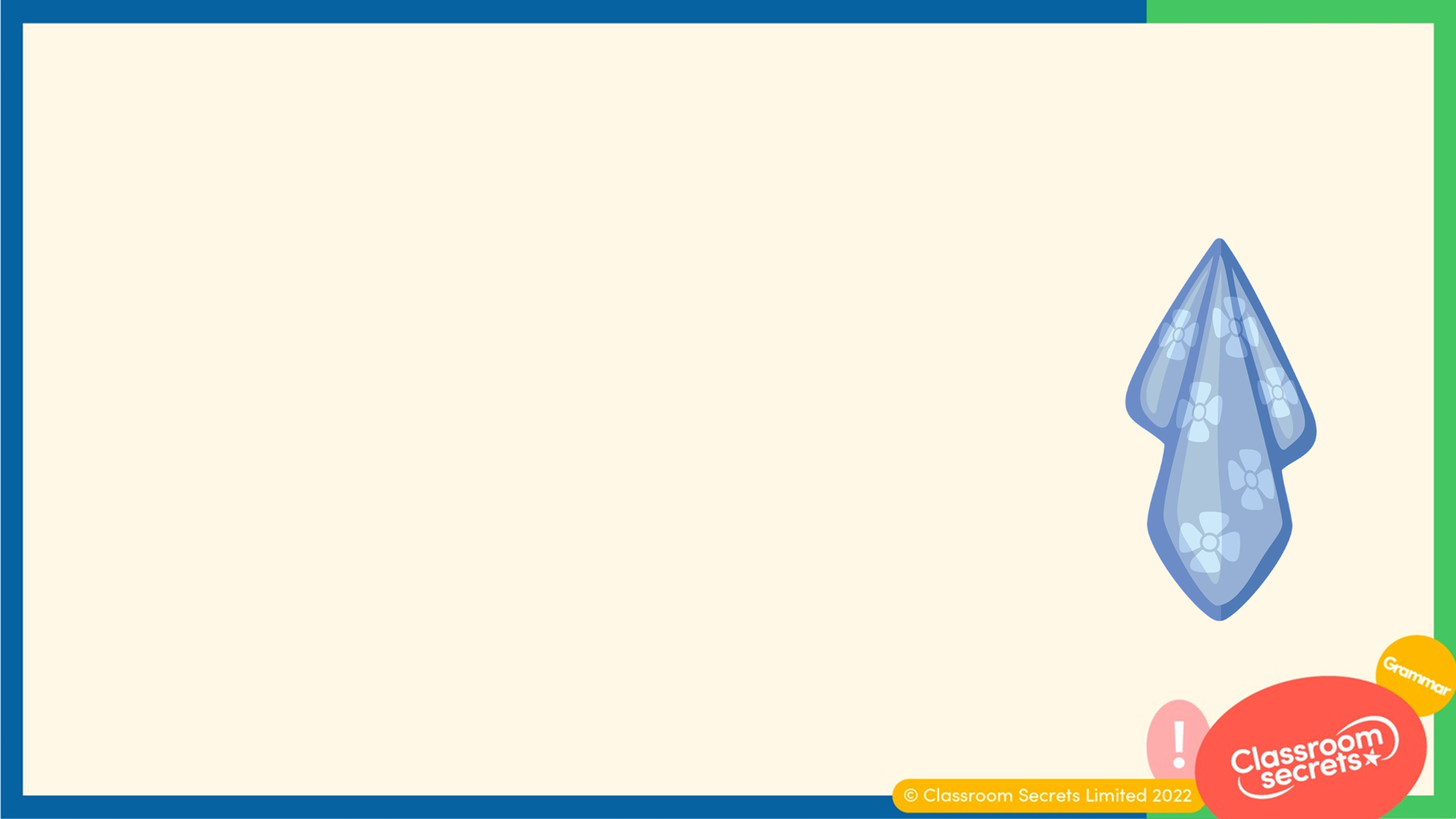 Add singular nouns to the sentences below. Use the word bank to help you.
Tuesday    teacher    towels    Tuesdays    towel
____________
____________
____________
Varied Fluency 2
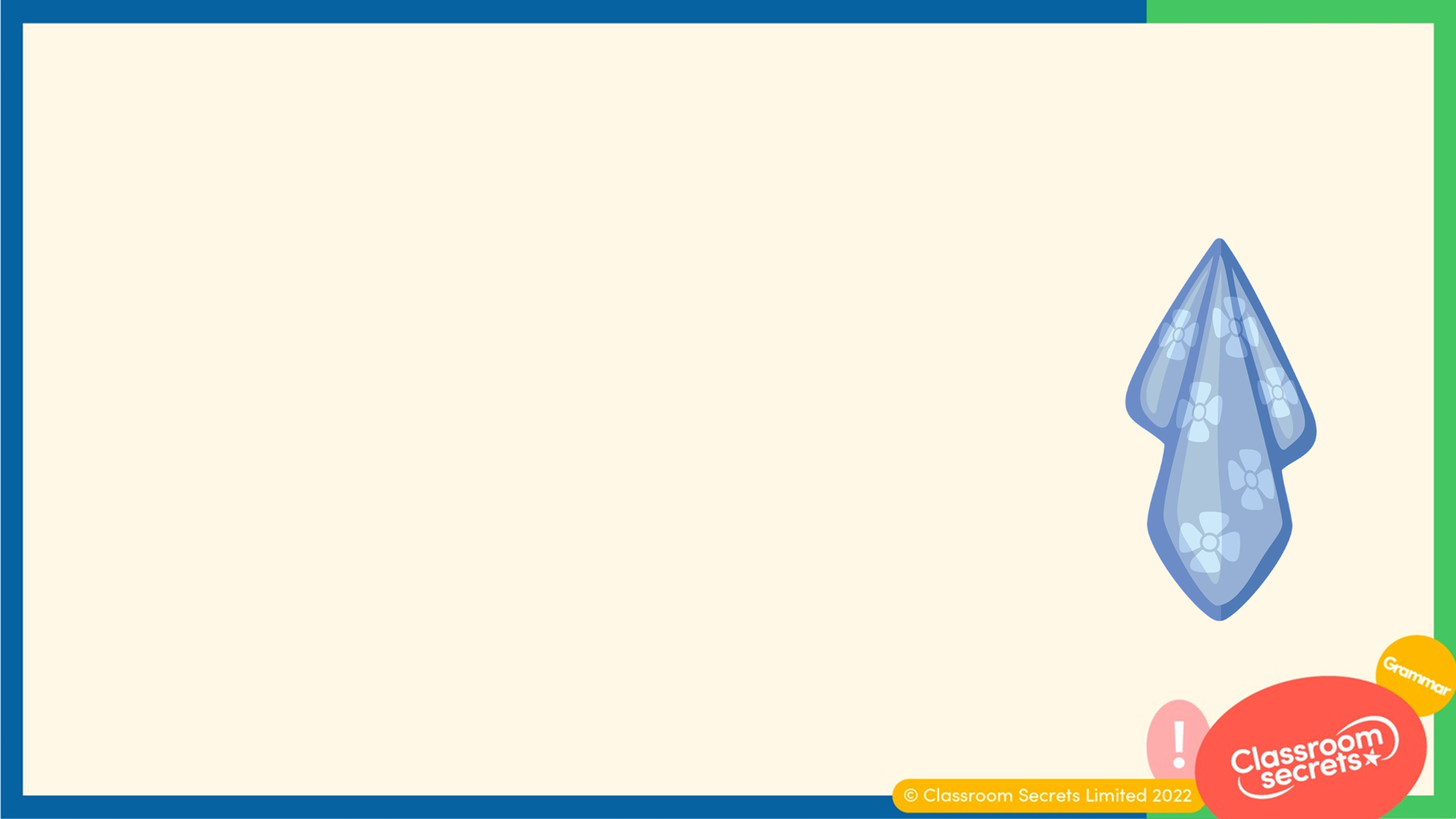 Add singular nouns to the sentences below. Use the word bank to help you.
Tuesday    teacher    towels    Tuesdays    towel
Varied Fluency 2
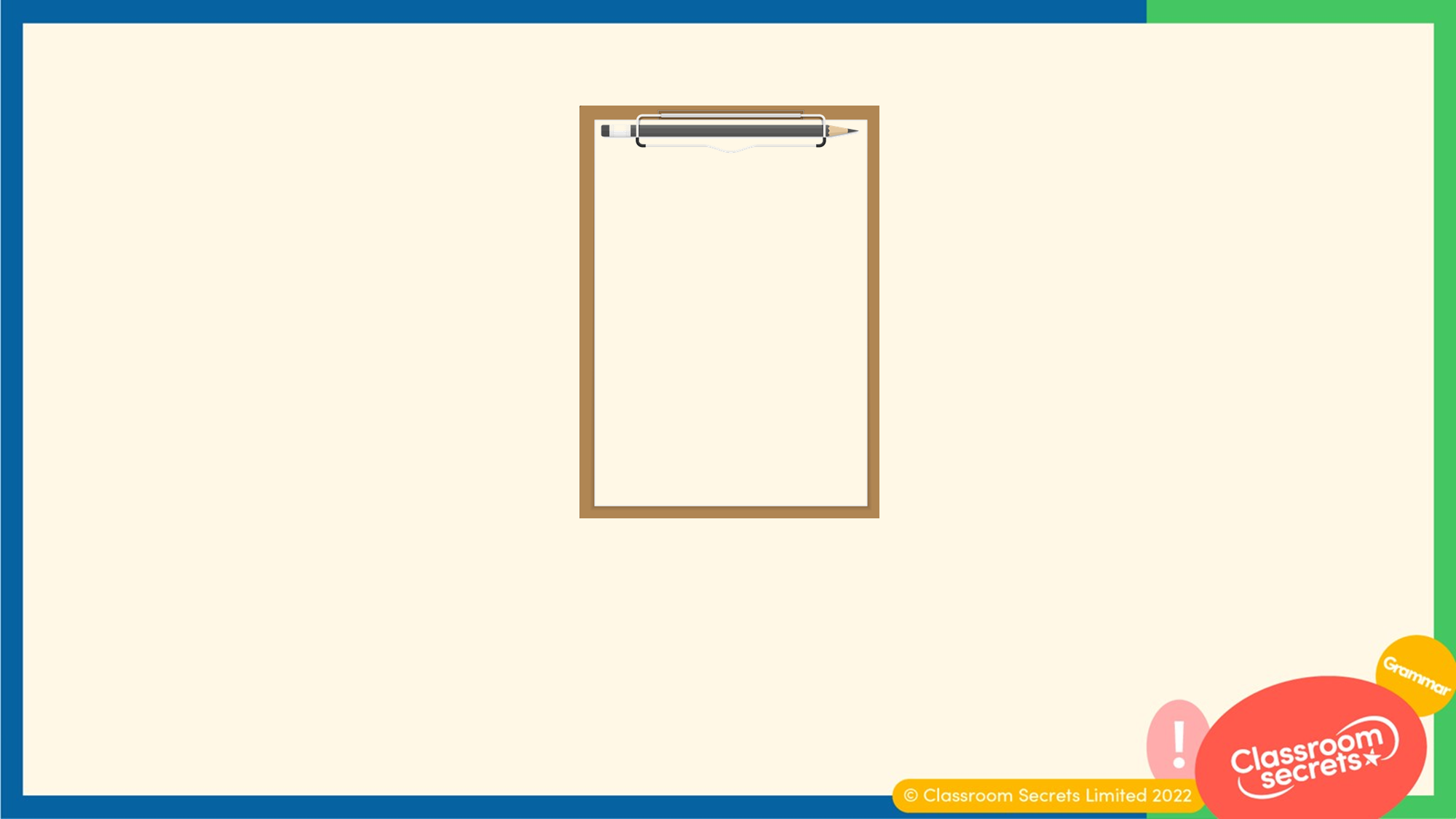 Jess has written a list of singular nouns. 













Is she correct? Explain your answer.
deskcomputerrubberpencilspaintbrush
Reasoning 1
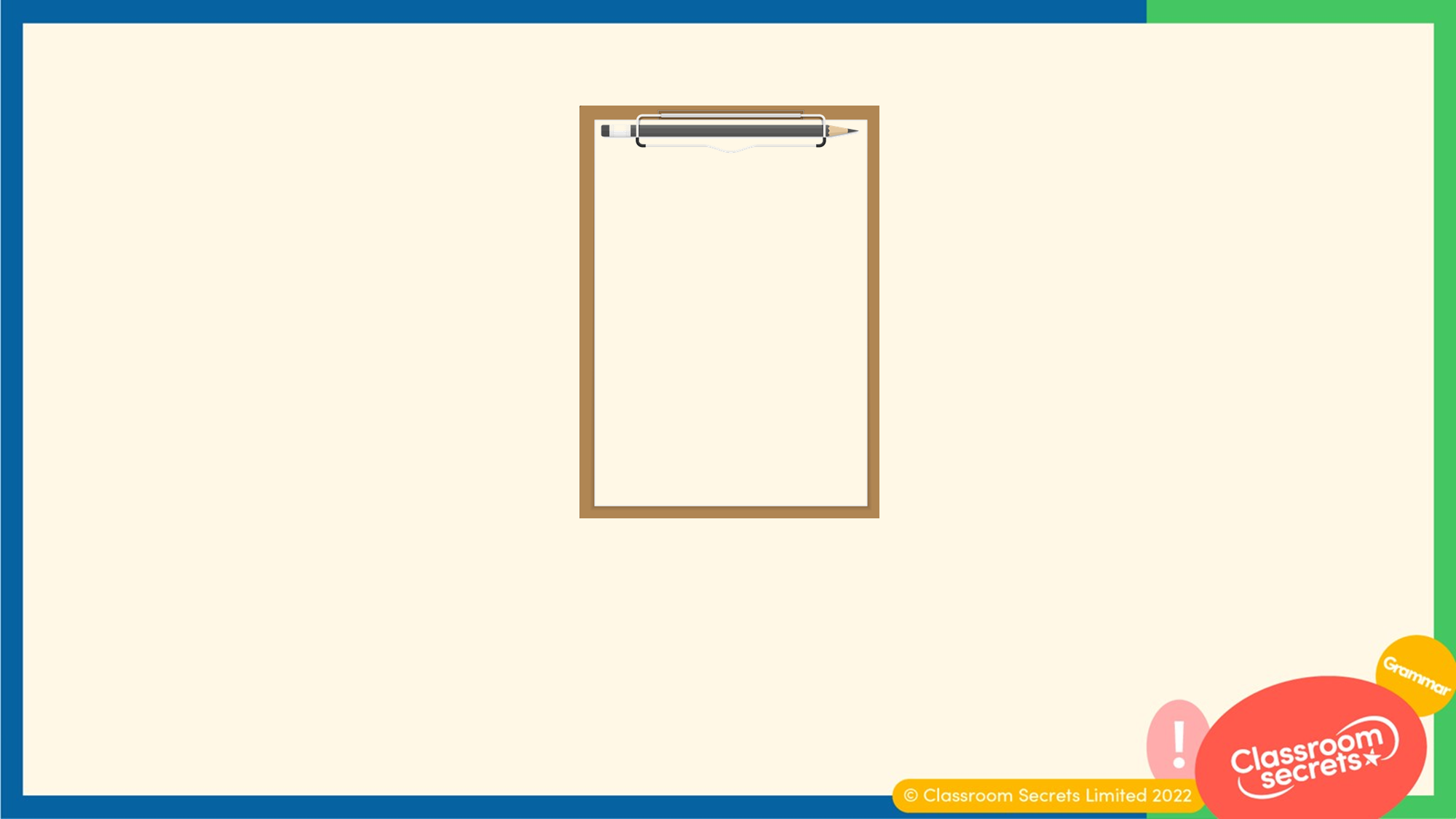 Jess has written a list of singular nouns. 













Is she correct? Explain your answer.

Jess is incorrect because...
deskcomputerrubberpencilspaintbrush
deskcomputerrubberpencilspaintbrush
Reasoning 1
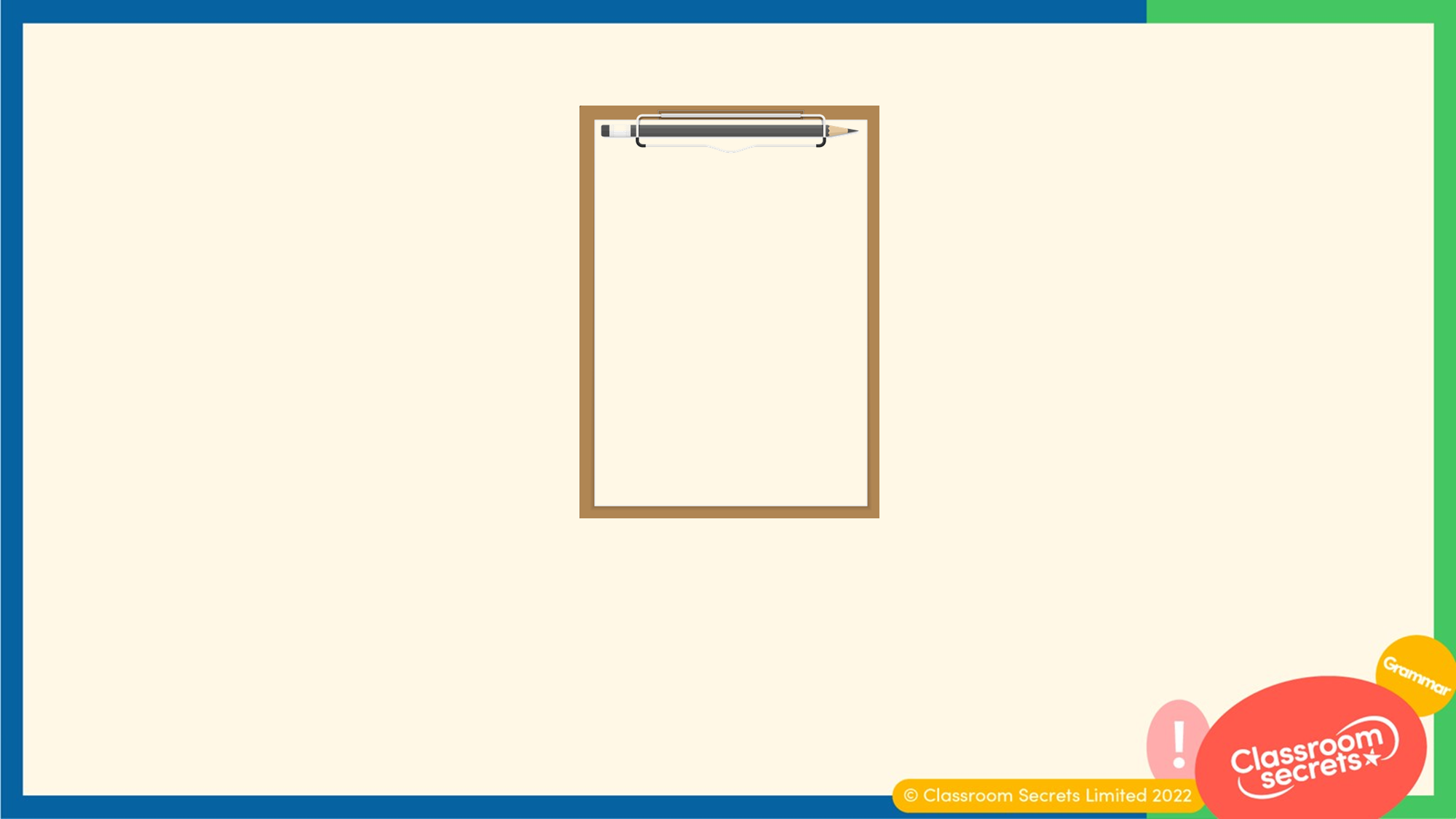 Jess has written a list of singular nouns. 













Is she correct? Explain your answer.

Jess is incorrect because a singular noun is a naming word for one thing. The word‘pencils’ means more than one pencil.
deskcomputerrubberpencilspaintbrush
Reasoning 1